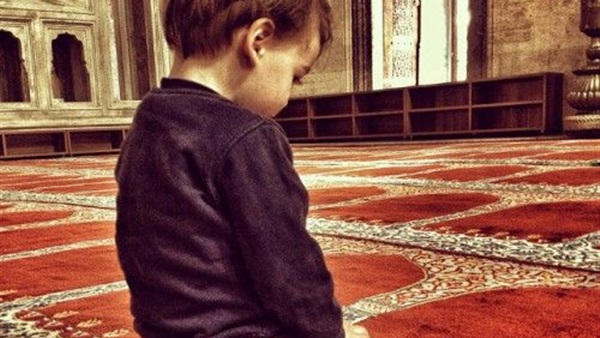 يعبر عن حبه لله (619)
مقدم الهدف
منينة العامري
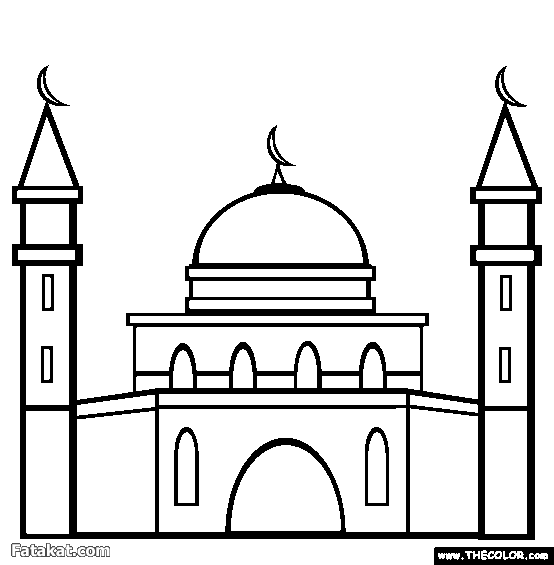 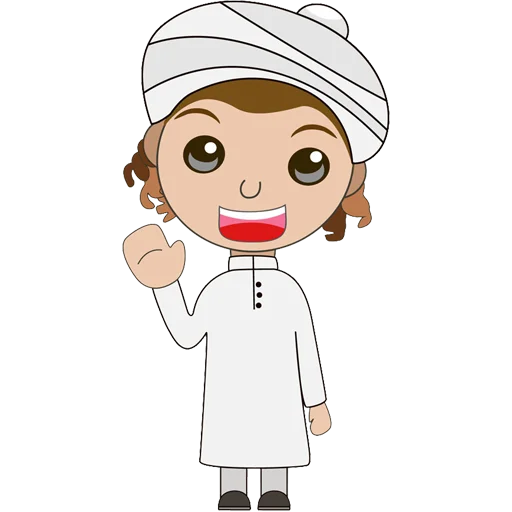 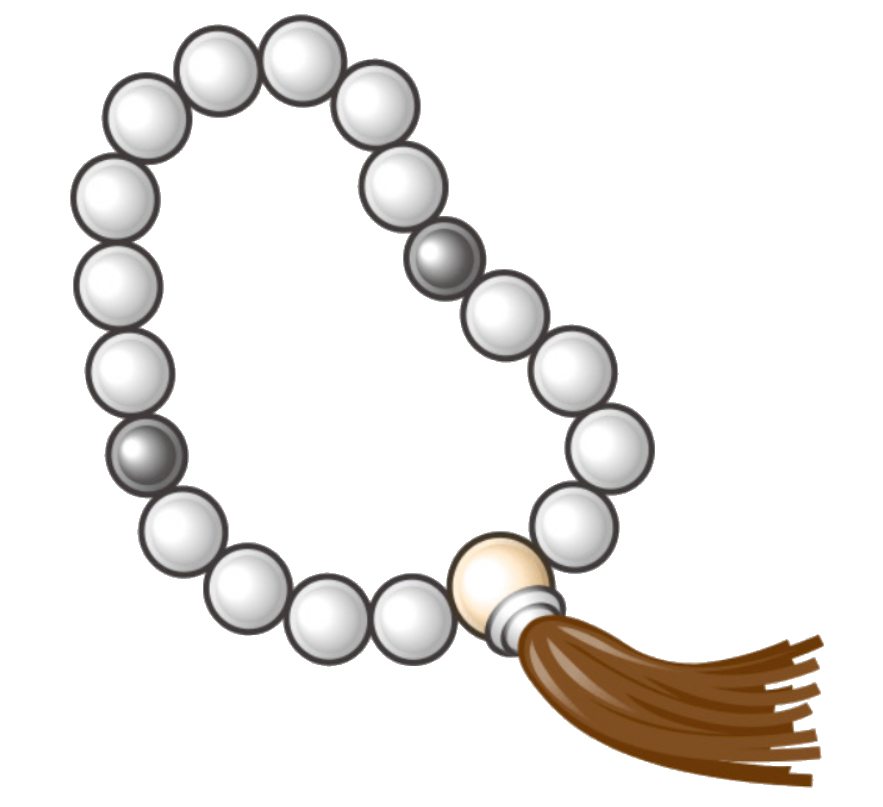 6 December 2020
2
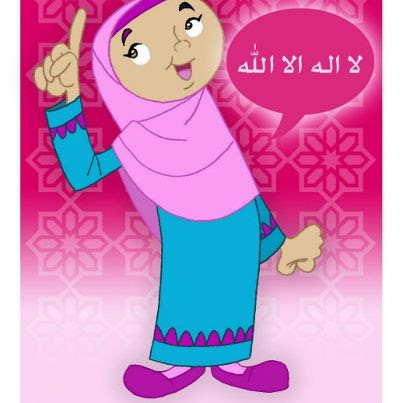 6 December 2020
3
6 December 2020
4
6 December 2020
5
نحن نحب الله
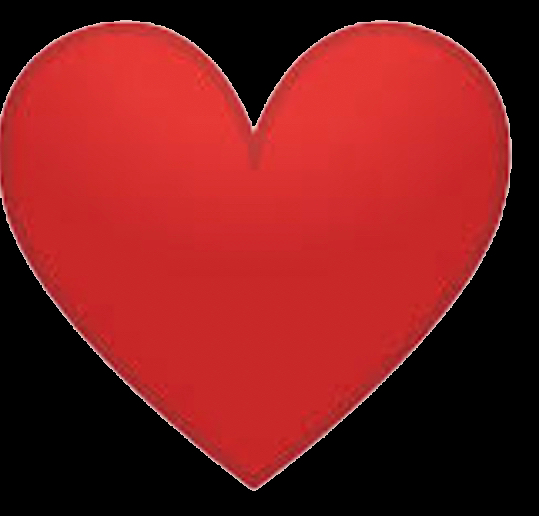 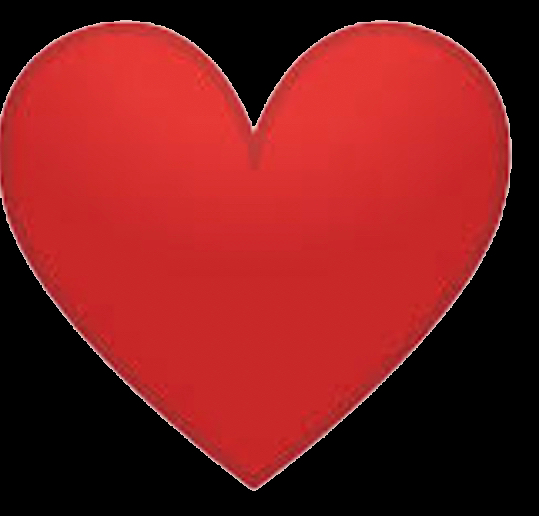 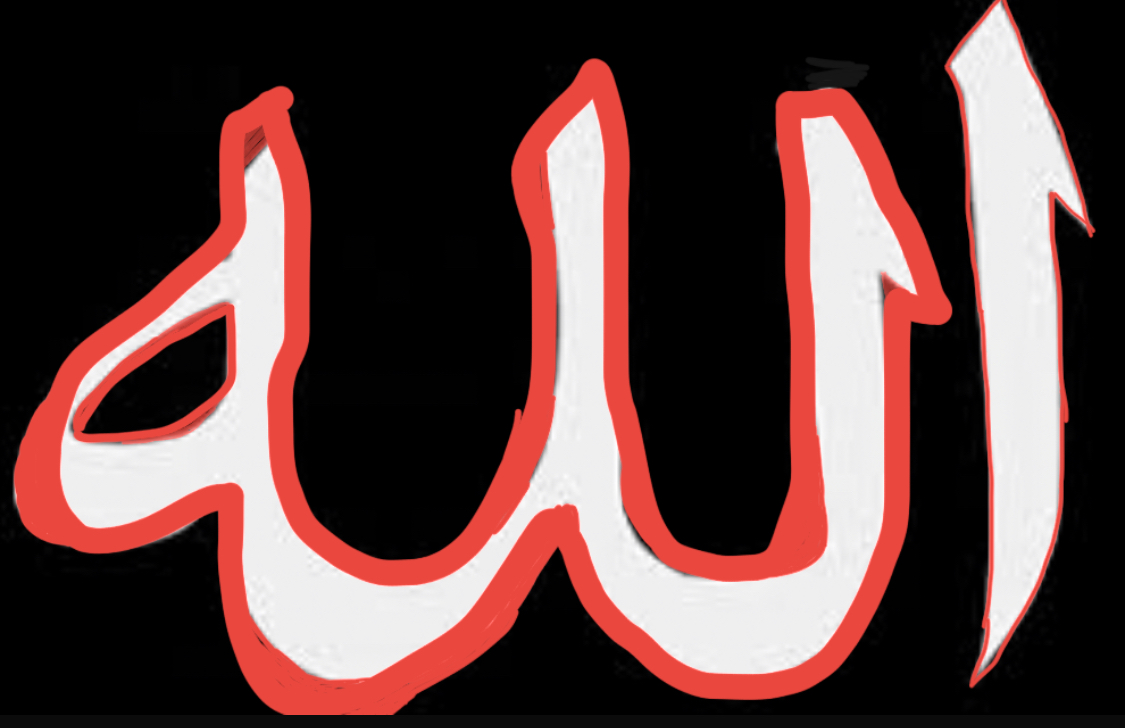 6
يطلب المعلم من الطالب ذكر الله في كل وقت  .
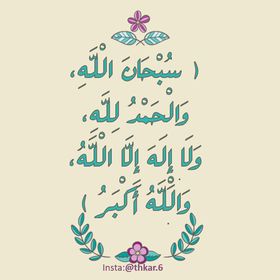 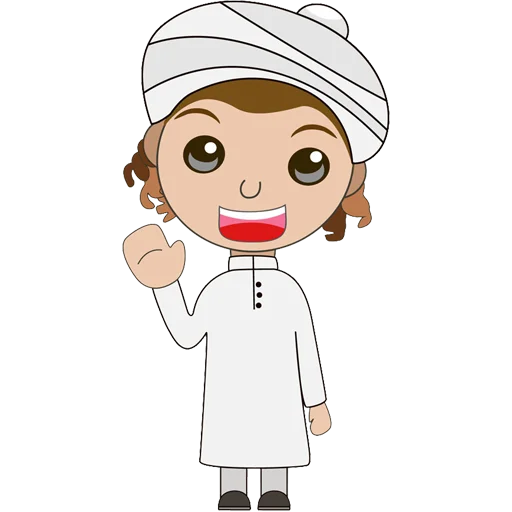 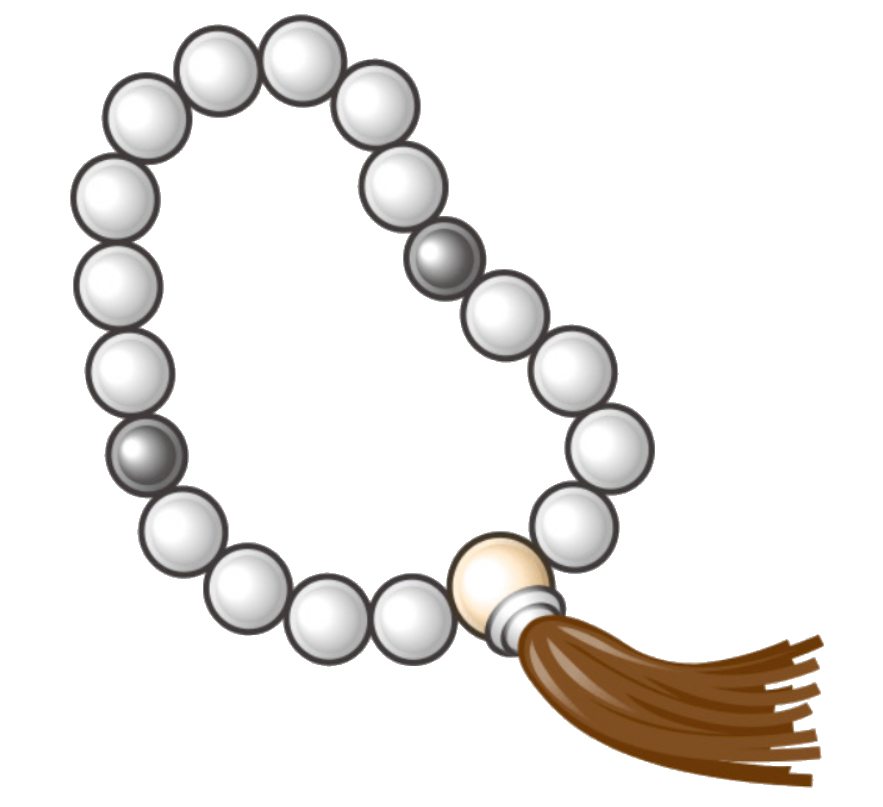 7
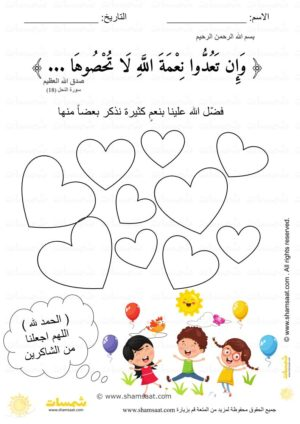 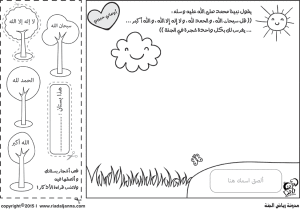